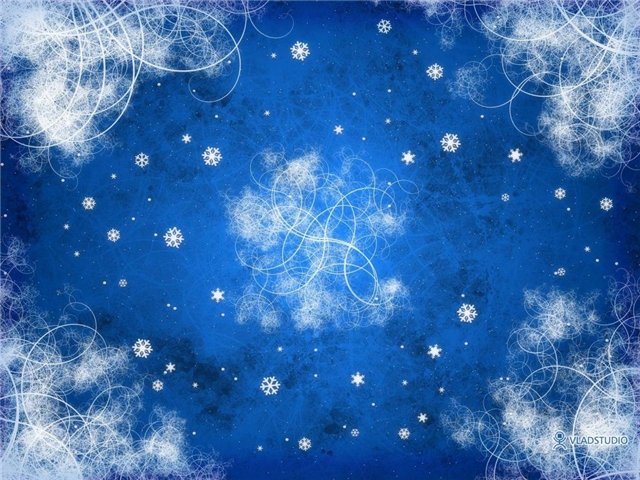 Как путешествует 
письмо?
Урок окружающего мира в 1а классе.
Учитель: Николаева Светлана Александровна.
01.04.2013
1
Муравьишки Вопросика
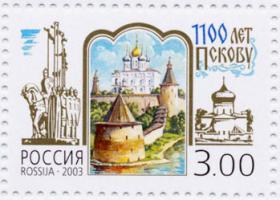 От кого___________________________

Откуда __________________________

_______________________________

_________________________________
Россия.
Зубова Поляна
Гимназия 1а  класс
Муравьишке
Кому ____________________________ 

Куда _____________________________ 

_________________________________
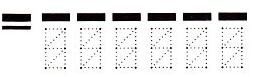 Тропический лес. Бразилия.
Большой муравейник
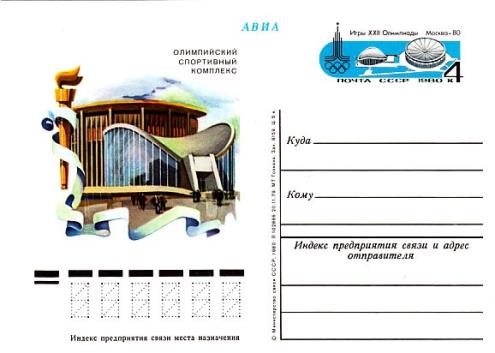 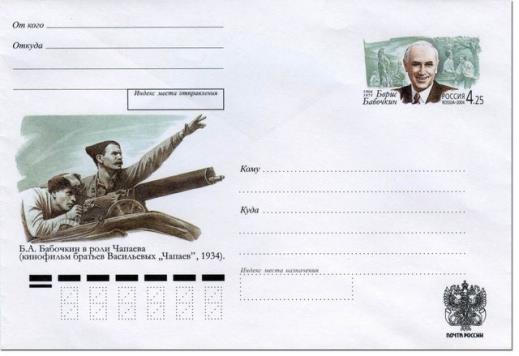 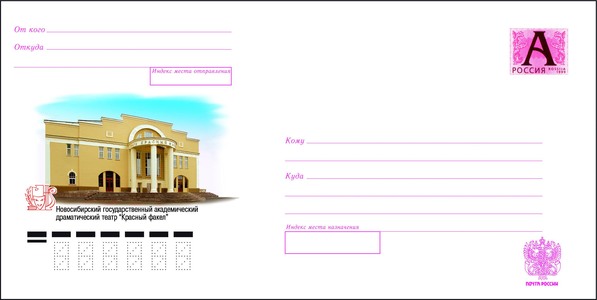 01.04.2013
2
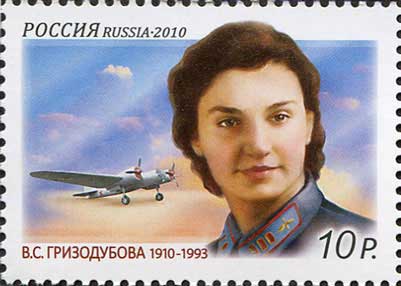 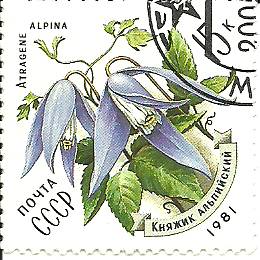 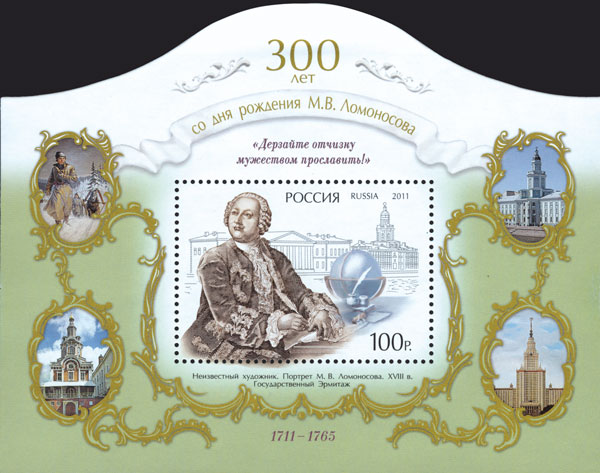 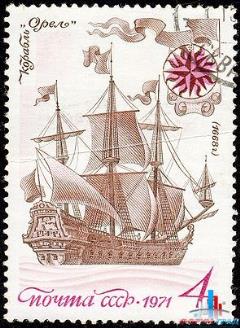 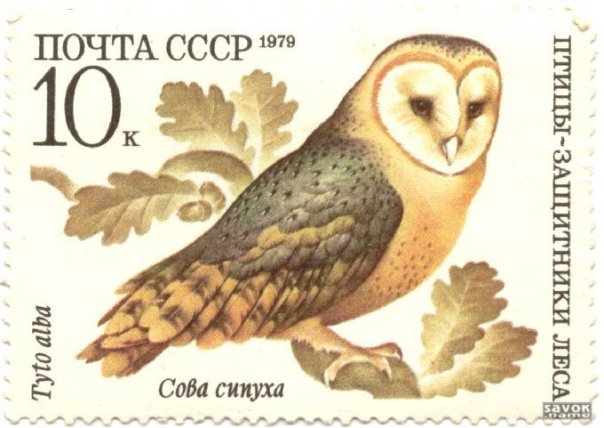 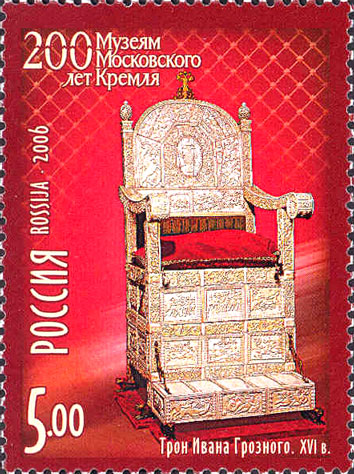 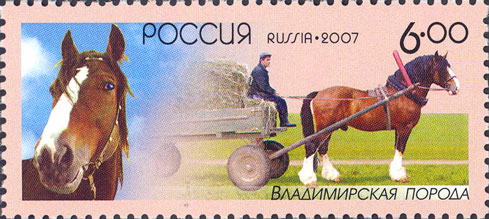 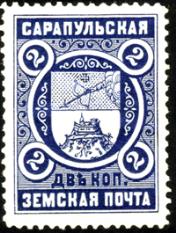 01.04.2013
3
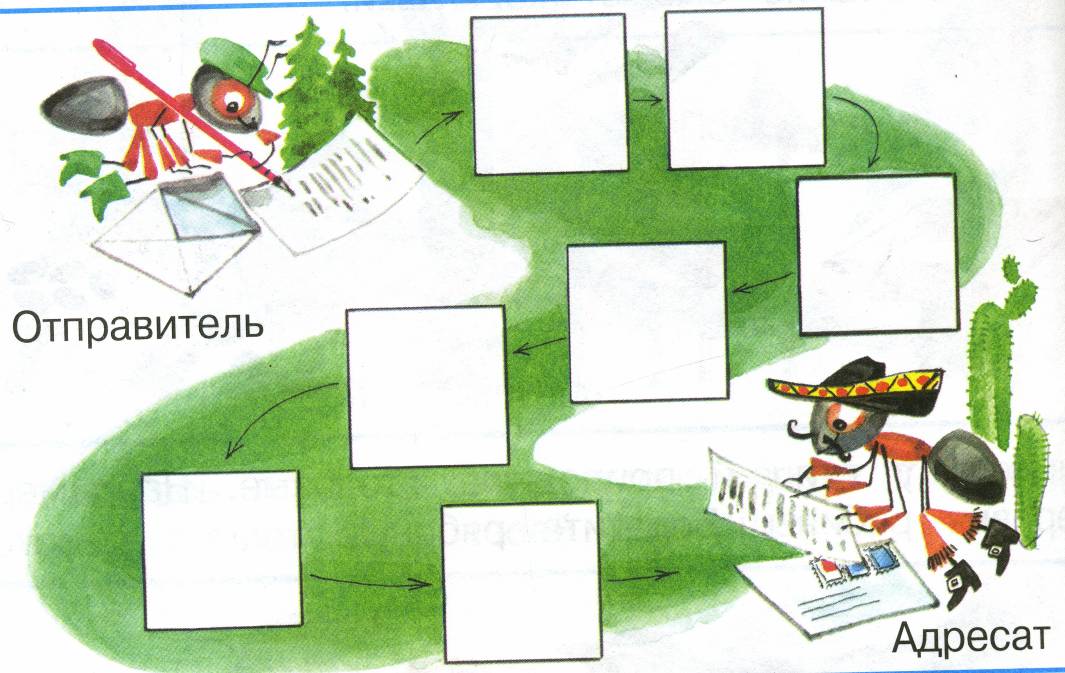 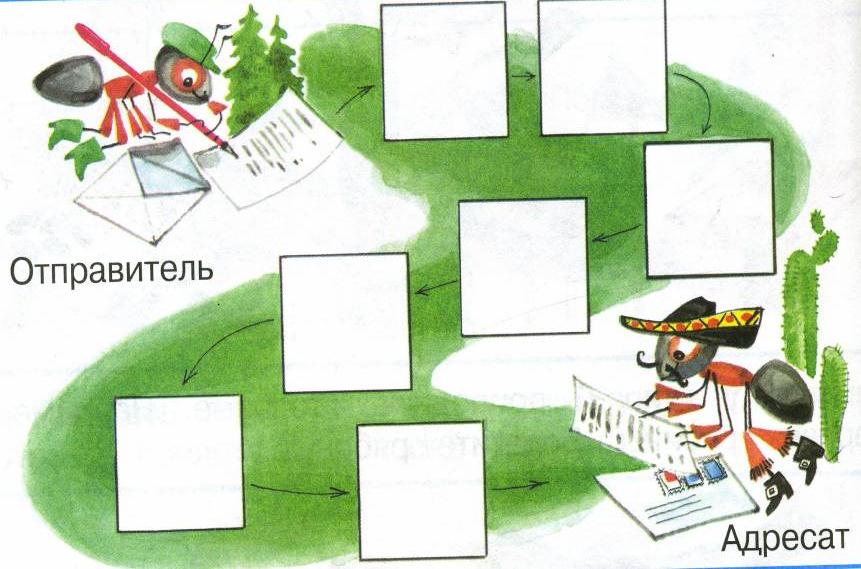 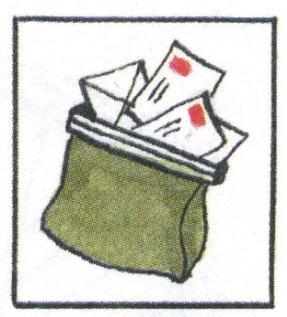 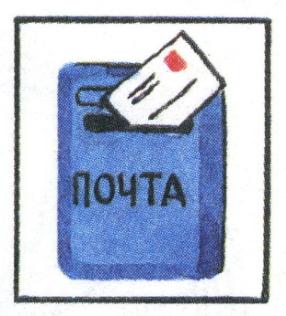 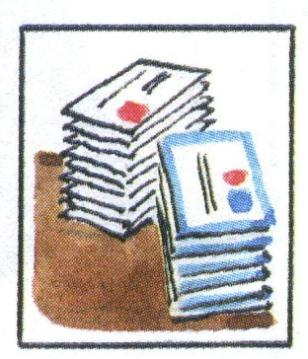 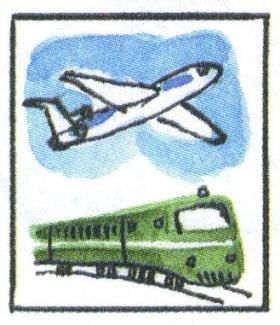 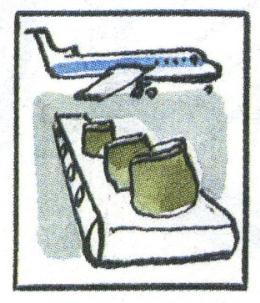 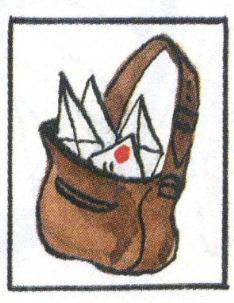 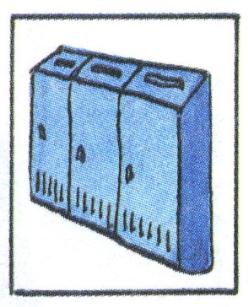 01.04.2013
4
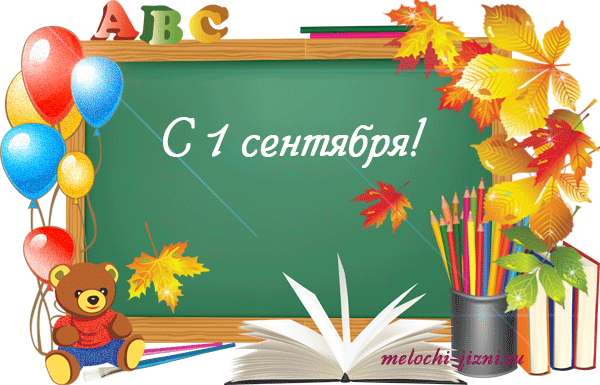 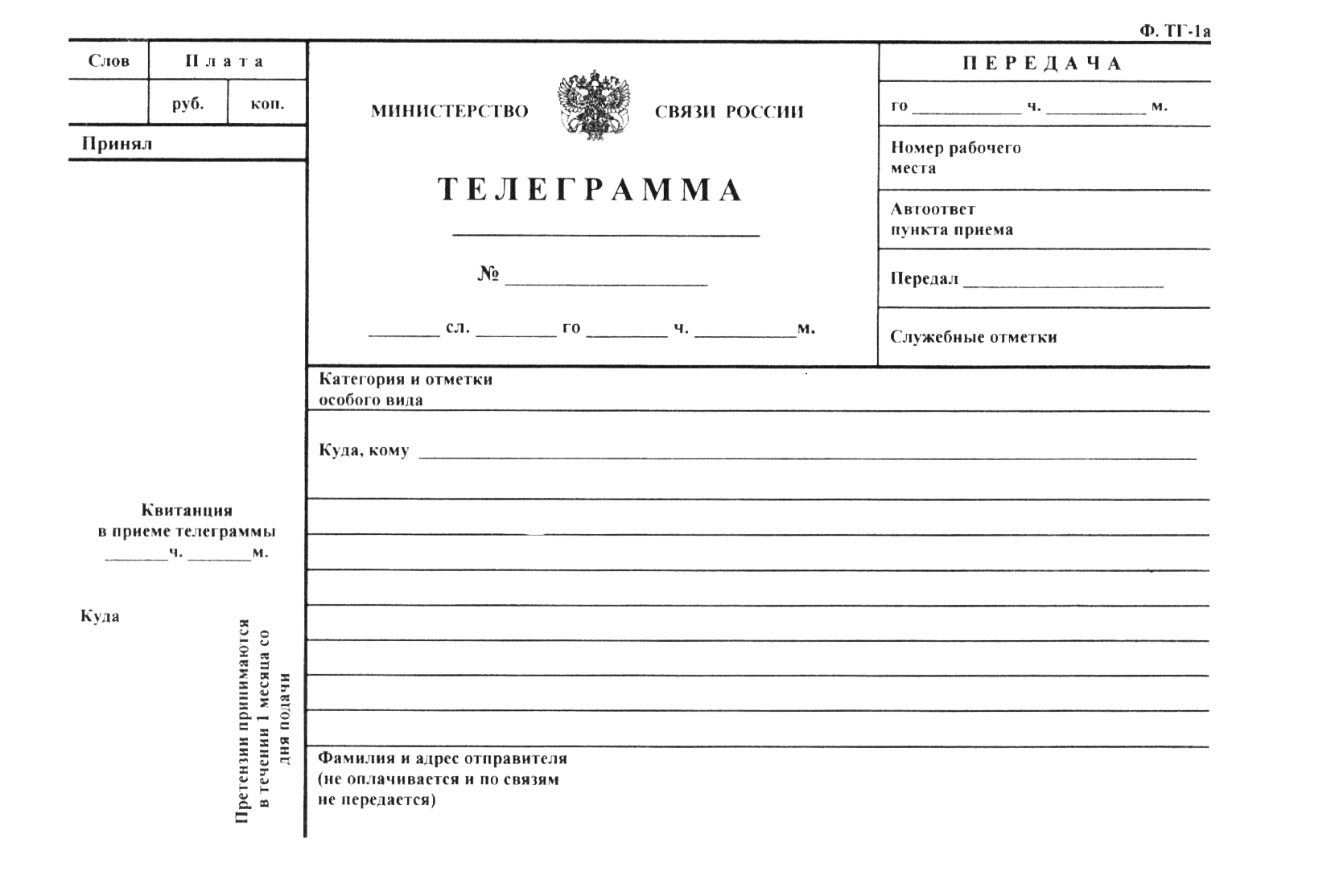 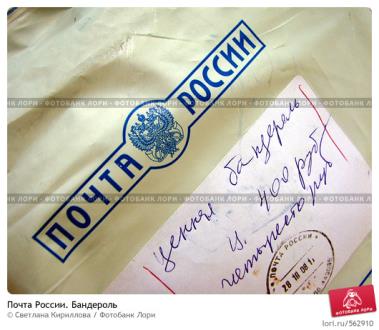 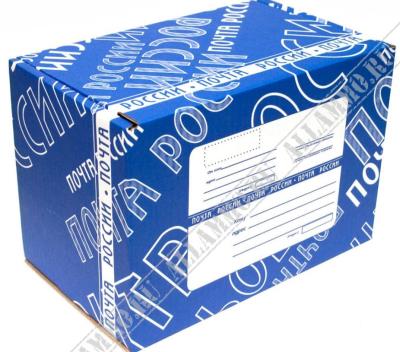 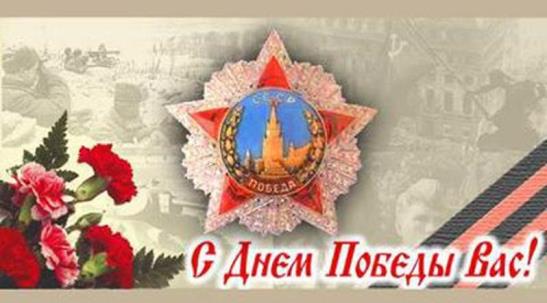 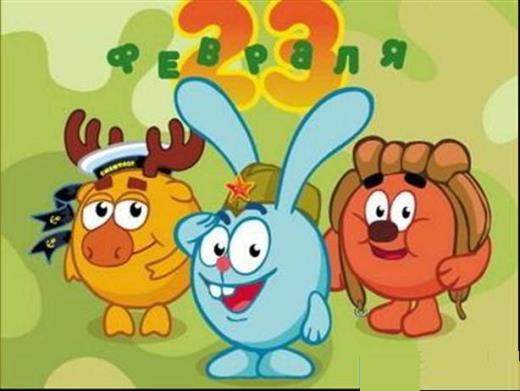 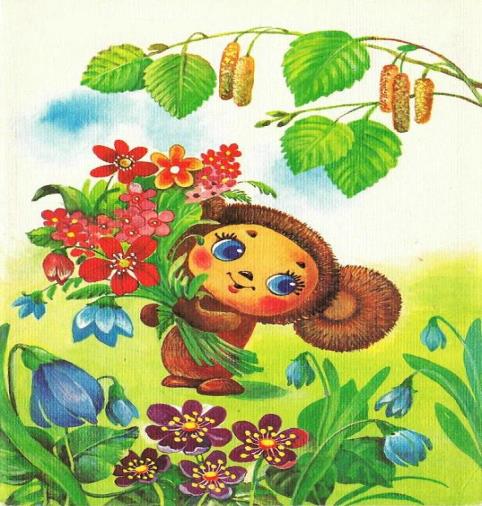 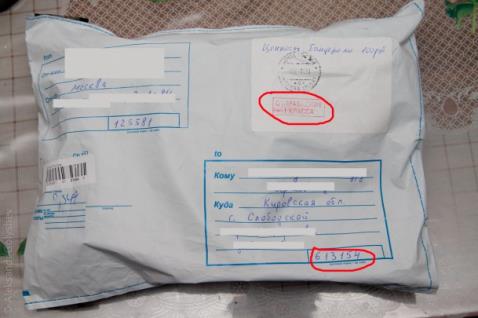 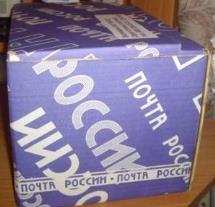 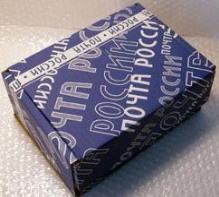 01.04.2013
5
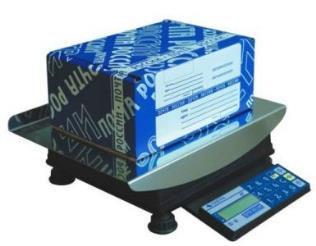 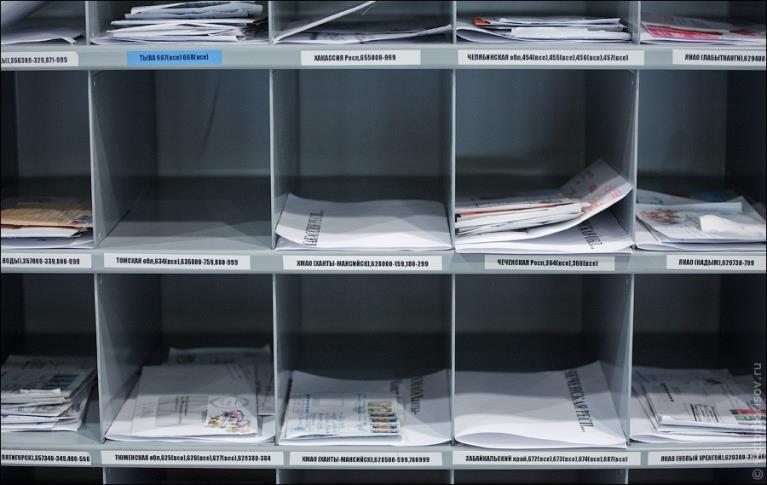 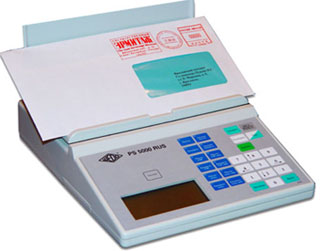 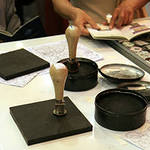 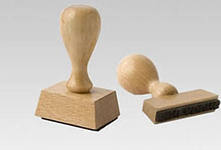 01.04.2013
6
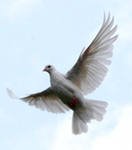 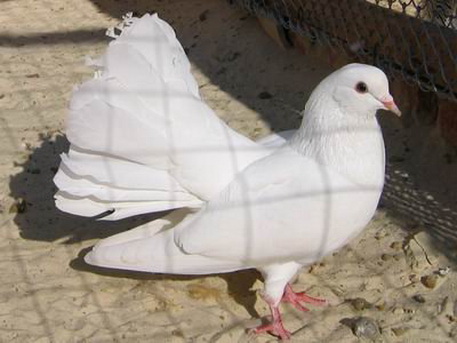 Почтовые голуби
Голубиная почта действует и в настоящее время
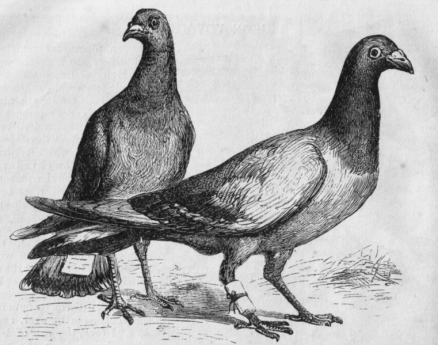 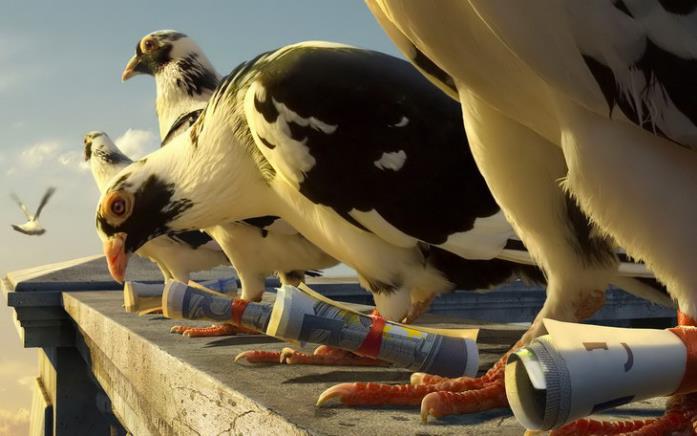 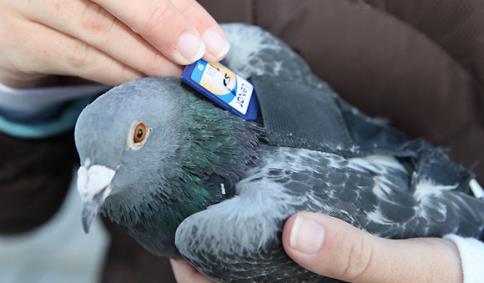 01.04.2013
7
Памятники почтовым голубям
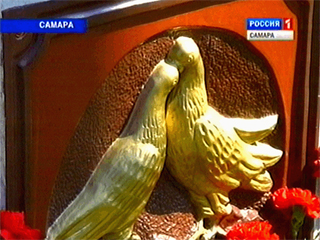 во Франици
в Англии
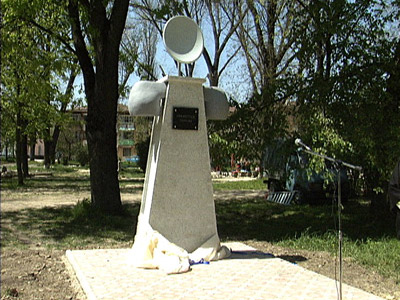 01.04.2013
8
Памятники почтальону
В  г. Луховицы
в Нижнем 
                             Новгороде
01.04.2013
9
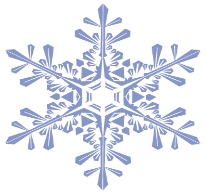 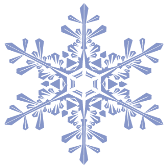 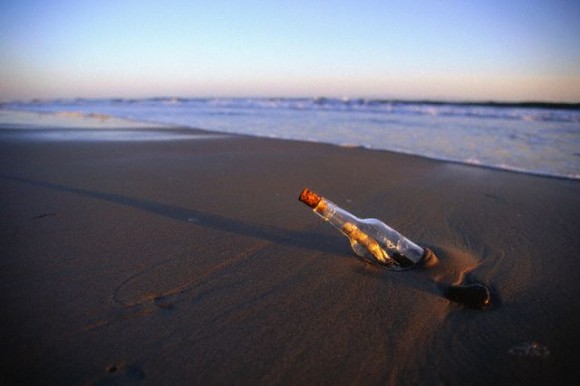 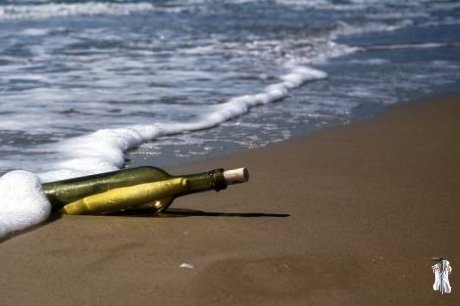 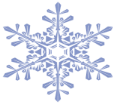 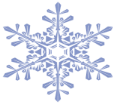 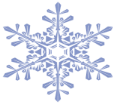 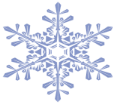 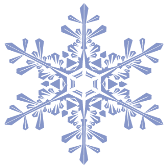 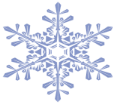 Бутылочная почта
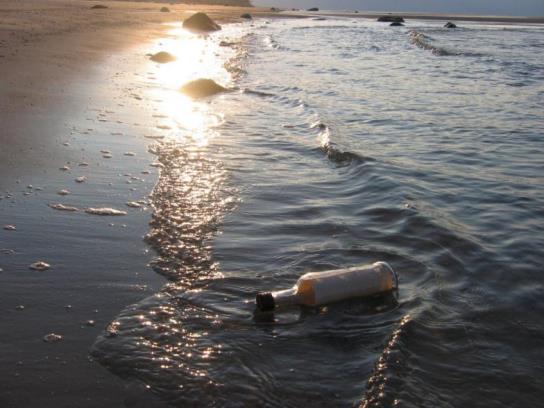 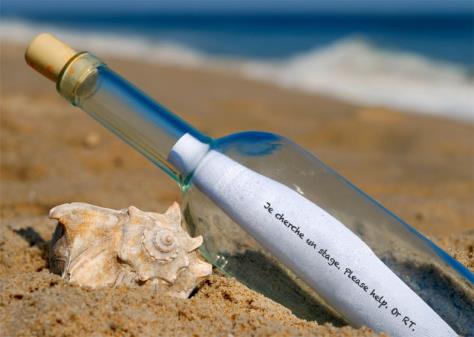 01.04.2013
10